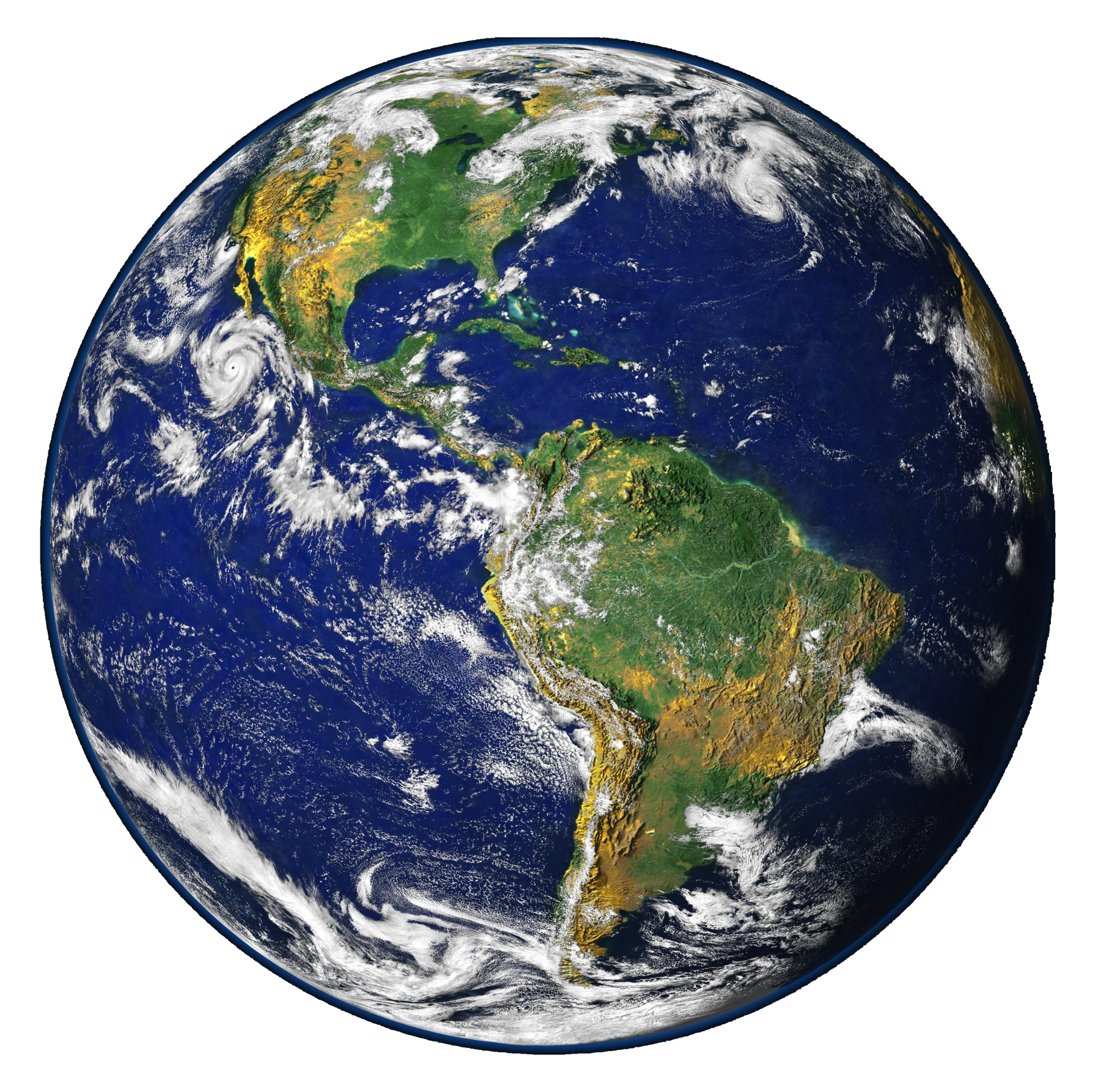 كوكب الارض
صبا صيام
This Photo by Unknown Author is licensed under CC BY-NC
ما هي أهمية المحافضة علا البيئة ؟
توفر المواد الطبيعية سبل كسب العيش للمليارات من البشر. و عندما تدار الموارد الطبيعية المتجددة و مستجمعات المياه و البيئات البرية والبحرية المنتجة علا نحو جيد ، فاءها توفر  الأساس الازم لتحقيق النمو الشامل و المستدام ، و الامن الغذائي، و الحد  من الفقر ، و تعزيز رفاهة الانسان
للمحافضة علا البيئة عدة فوائد و اهميات منها ما يلي :
اثر السلوكيات السلبية علا البيئة
انقراض اعداد و انوع من التلوث 

حدوث خلل بيئي 

انتشار الامراض 

عدم القدرة علا الابداع و الشعور بلراحة
كيفية تعليم الأطفال المحافظة علا البيئة